1. Inklusive Beschulung mit dem Förderanspruch Lernen an der Sekundarstufe I
eigener Bildungsgang mit zehn Schulbesuchsjahren
 ab Klasse 5 Arbeitslehre; ab Klasse 7 Berufsorientierung
 Englisch ist keine Pflicht (schlechter als Note 4 = teilgenommen)
 vereinfachte Arbeitsmaterialien/ leichtere Klassenarbeiten
 Förderung in Kleingruppen (abhängig von schulischen Möglichkeiten)
 Benotung auf der Grundlage des Förderplans
 keine Teilnahme an der Hauptschulabschlussprüfung!

 Abschluss ist der Berufsorientierte Abschluss
rBFZ Goetheschule Groß-Gerau
2. Berufsorientierung an der Sekundarstufe I
Maßnahmen der Berufsorientierung:
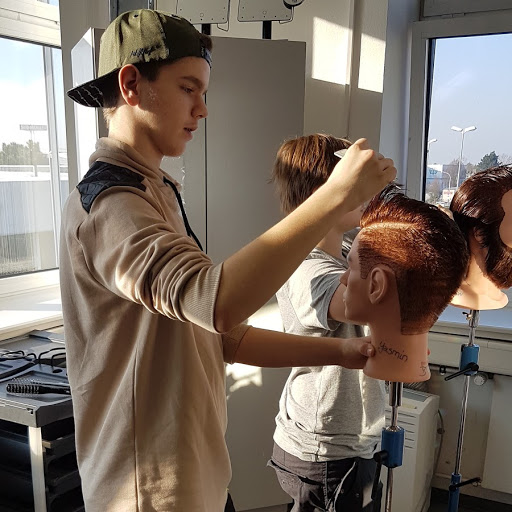 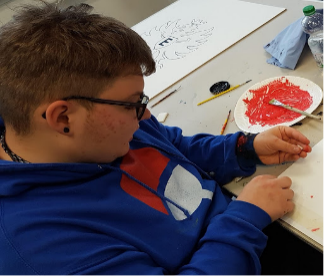 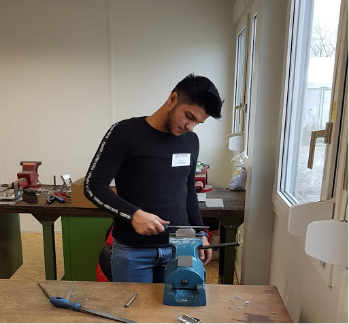 Die Maßnahmen der Berufsorientierung sind von dem Lehrplan der Schule abhängig. 
Für den Berufsorientierten Abschluss muss an den berufsorientierenden Maßnahmen teilgenommen werden.
rBFZ Goetheschule Groß-Gerau
3. Berufsorientierter Abschluss
Für den Berufsorientierten Abschluss muss die Note „4“ in Berufsorientierung erzielt werden.
Für den Berufsorientierten Abschluss sollte die Note „4“ in Mathematik, Deutsch und Arbeitslehre erzielt werden.
rBFZ Goetheschule Groß-Gerau
4. 	Berufsberatung/Rehaberatung/ 	Berufswegeplanung im Schuljahr 2020/21
rBFZ Goetheschule Groß-Gerau
5. 	9. Schulbesuchsjahr und dann…?
Ausbildungsstelle
BzB
9. Schulbesuchsjahr
PuSch-A
FAuB
Ausbildungsstelle: ein Ausbildungsvertrag muss vorliegen 
BzB: Bildungsgänge zur Berufsvorbereitung an den Beruflichen Schulen Groß-Gerau; vorrangiges Ziel ist die Berufsvorbereitung und kann der Hauptschulabschluss sein; Anmeldung über die abgebende Schule
FAuB: Fit für Ausbildung und Beruf Groß-Gerau; Anmeldung über die abgebende Schule
PuSch-A: Praxis und Schule (nur an der MBS Groß-Gerau möglich); vorrangiges Ziel ist der Hauptschulabschluss; eine Bewerbung ist erforderlich
rBFZ Goetheschule Groß-Gerau
6.	10. Schulbesuchsjahr und dann…?
11. Schulbesuchsjahr ist möglich!
Überbetriebliche Ausbildung
BzB
Ausbildungsstelle
10. Schulbesuchsjahr
PuSch-B
Berufsvorbereitende Bildungsmaßnahmen
Überbetriebliche Ausbildung bei freien Trägern (z.B. Internationaler Bund) oder im BBW (Berufsbildungswerk) in Karben oder Worms, Anmeldung durch die Agentur für Arbeit (Reha-BeraterIn)
BzB: Bildungsgänge zur Berufsvorbereitung an den Beruflichen Schulen Groß-Gerau; vorrangiges Ziel ist die Berufsvorbereitung und kann der Hauptschulabschluss sein; Anmeldung über die abgebende Schule
Berufsvorbereitende Bildungsmaßnahmen: Anmeldung durch die Agentur für Arbeit (Reha-BeraterIn)
PuSch-B: Praxis und Schule an den Beruflichen Schulen Groß-Gerau; vorrangiges Ziel ist der Hauptschulabschluss; Anmeldung über die abgebende Schule
rBFZ Goetheschule Groß-Gerau
7. Ausbildungsmodelle der Agentur für Arbeit
Folgende Ausbildungsmodelle können durch die Agentur für Arbeit aufgrund eines Reha-Bedarfs eingeleitet werden:
Die Agentur für Arbeit unterstützt und fördert Schülerinnen und Schüler mit einer Lernbehinderung, um langfristig eine berufliche Integration zu ermöglichen.
rBFZ Goetheschule Groß-Gerau